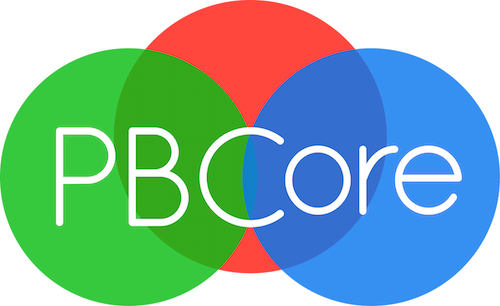 Introduction: Concepts in Audiovisual Metadata
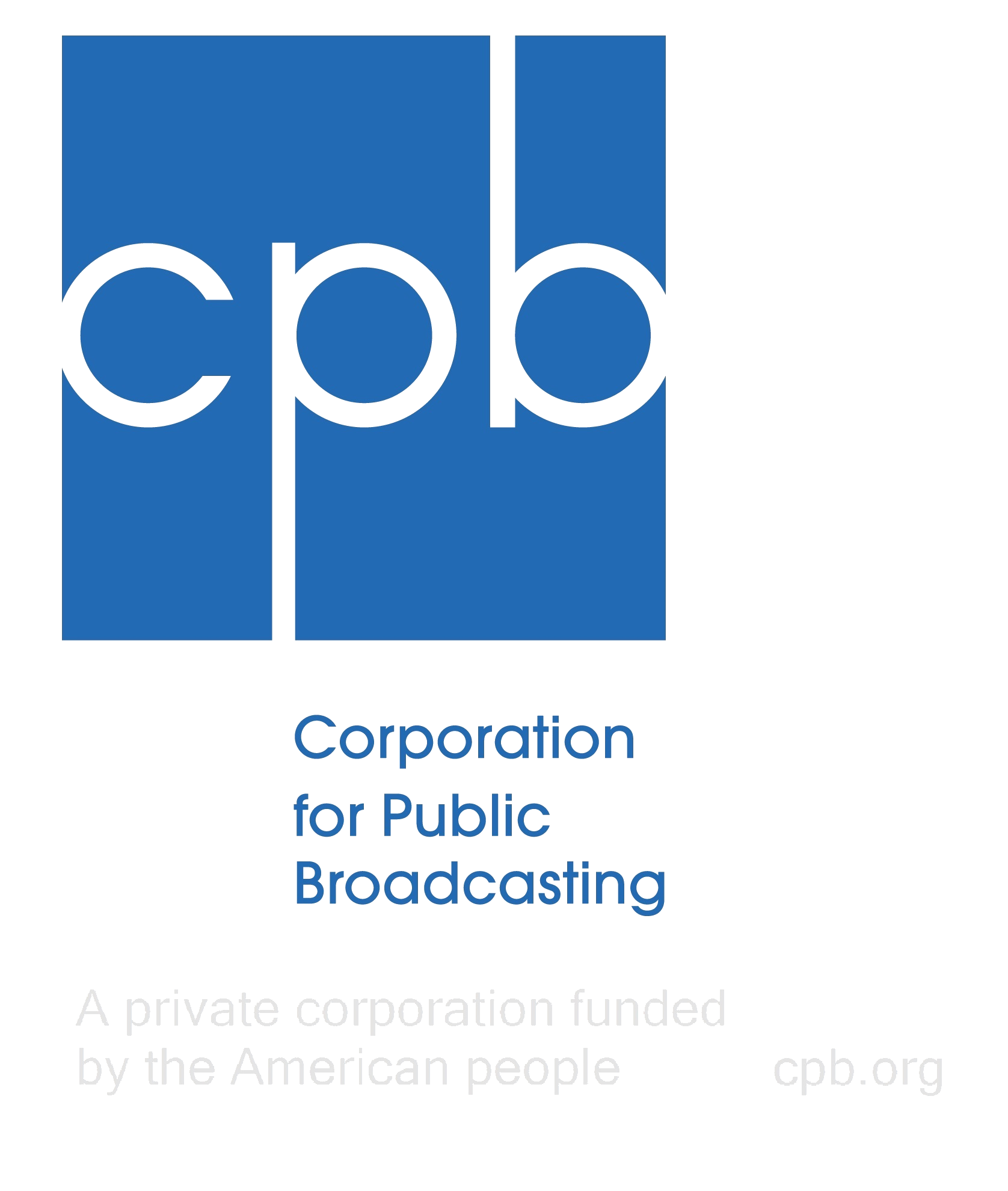 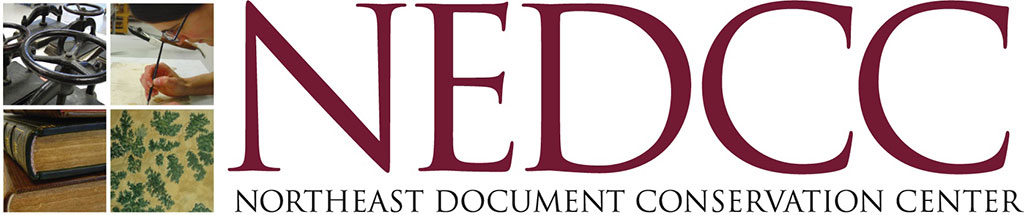 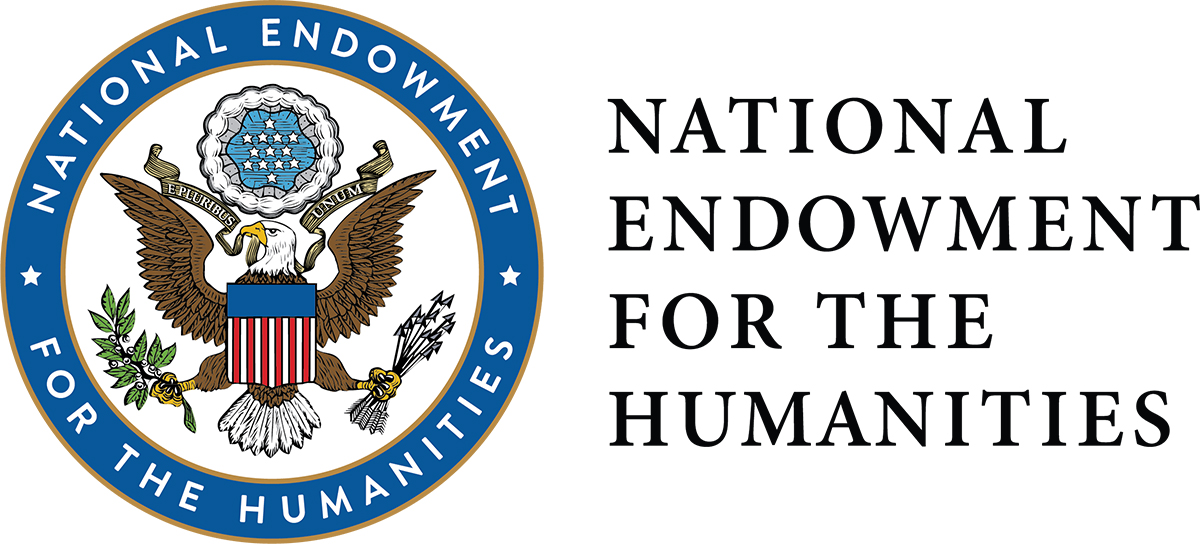 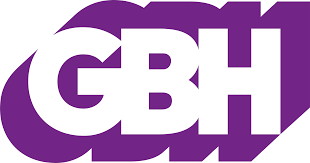 [Speaker Notes: PBCore was originally funded by the Corporation for Public Broadcasting, and GBH took over responsibility for the schema in 2014 as part of the American Archive of Public Broadcasting initiative. Since then, NEH has funded two rounds of development on PBCore – the PBCore Development and Training project, which supported the development of the new website and tools we’ll talk about in this class, and the current PBCore Education and Training project, which has funded these webinars. We're delighted to be working with NEDCC to deliver these webinars and leveraging their experience in providing online education to the cultural heritage community]
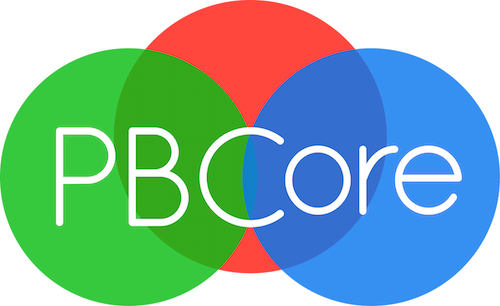 Course Overview1. Concepts in Audiovisual Metadata2. PBCore Structure3. PBCore Controlled Vocabularies4. Using the PBCore Cataloging Tool5. PBCore Mapping and Database Modeling
[Speaker Notes: Before we begin, let me talk a little about the structure of the course. The course will consist of five classes. [provide overview] In each of the first four classes, I’ll spend about half an hour or a little longer talking about the topic, and then we’ll take some time to do an exercise. In the last class, which focuses on mapping and database modeling, we’ll use the ‘exercise’ time to talk through case studies and questions from throughout the course. Finally, before we begin, [warning about the lights situation in my office]]
Why is accurate metadata so important for audiovisual collections?
[Speaker Notes: Pause here and solicit ideas from the audience before going onto the next slide]
Why is accurate metadata so important for audiovisual collections?
Discoverability
without accurate metadata, users won’t be able to find what they need in your collections

Metrics
metadata documents the format, age, uniqueness, and risk factors for your collections, all of which can generate funding for preservation activities

Preservation planning
knowing and understanding the technical characteristics of your materials is vital for making decisions around the preservation of those materials, including determining digital preservation formats, accurately estimating budgets, and planning for storage requirements
What makes audiovisual media complex?
1. Technical Characteristics2. Production Workflow
Event recording
Oral history
Podcast
Educational video
TikTok video
Surveillance footage
Some types of audiovisual content
What makes audiovisual media complex?
1. Technical Characteristics
Audiovisual Media = Time-Based Media
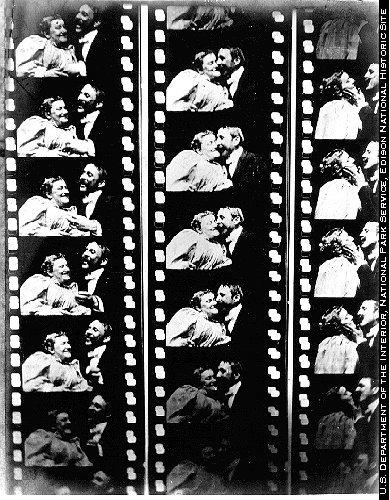 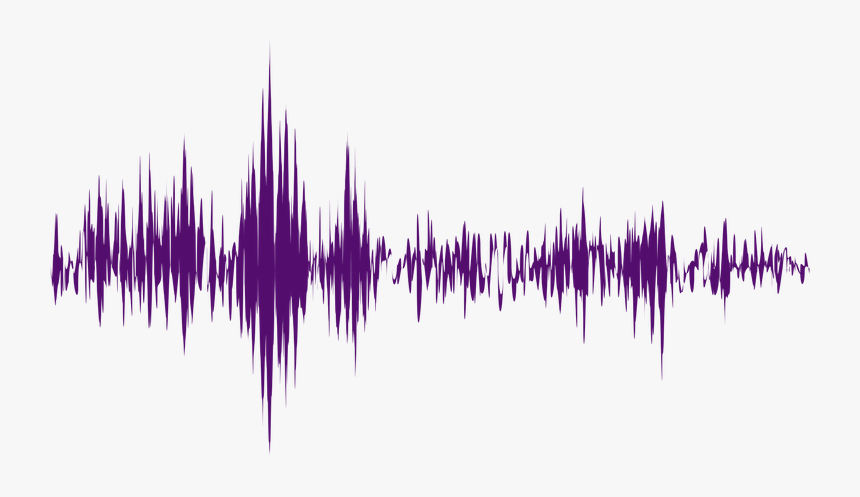 [Speaker Notes: Time-based media has a duration, and the information it contains changes over that period of time – not one still image, but 24 image frames shown over a second, or a waveform that varies over time]
Sampling rate
Frame rate
Bit depth
Aspect ratio
Data rate
Unique technical characteristics of a/v media
Format
Physical Format
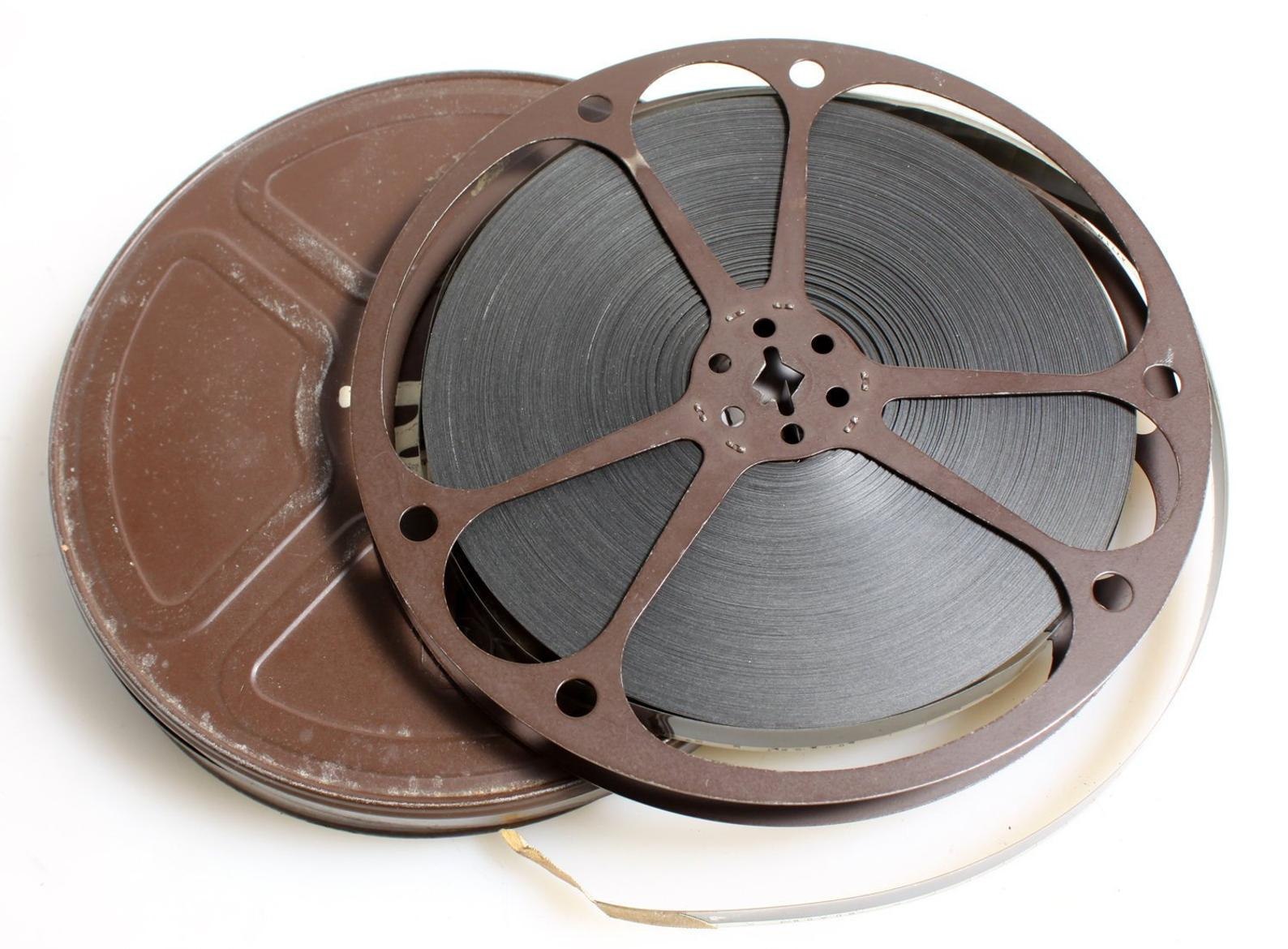 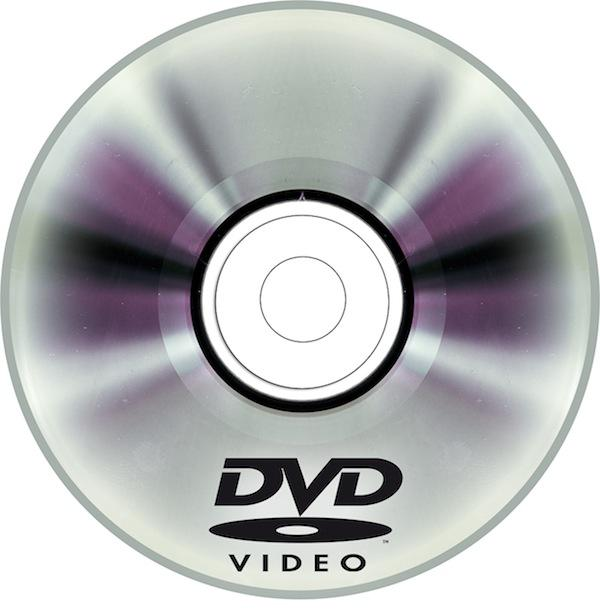 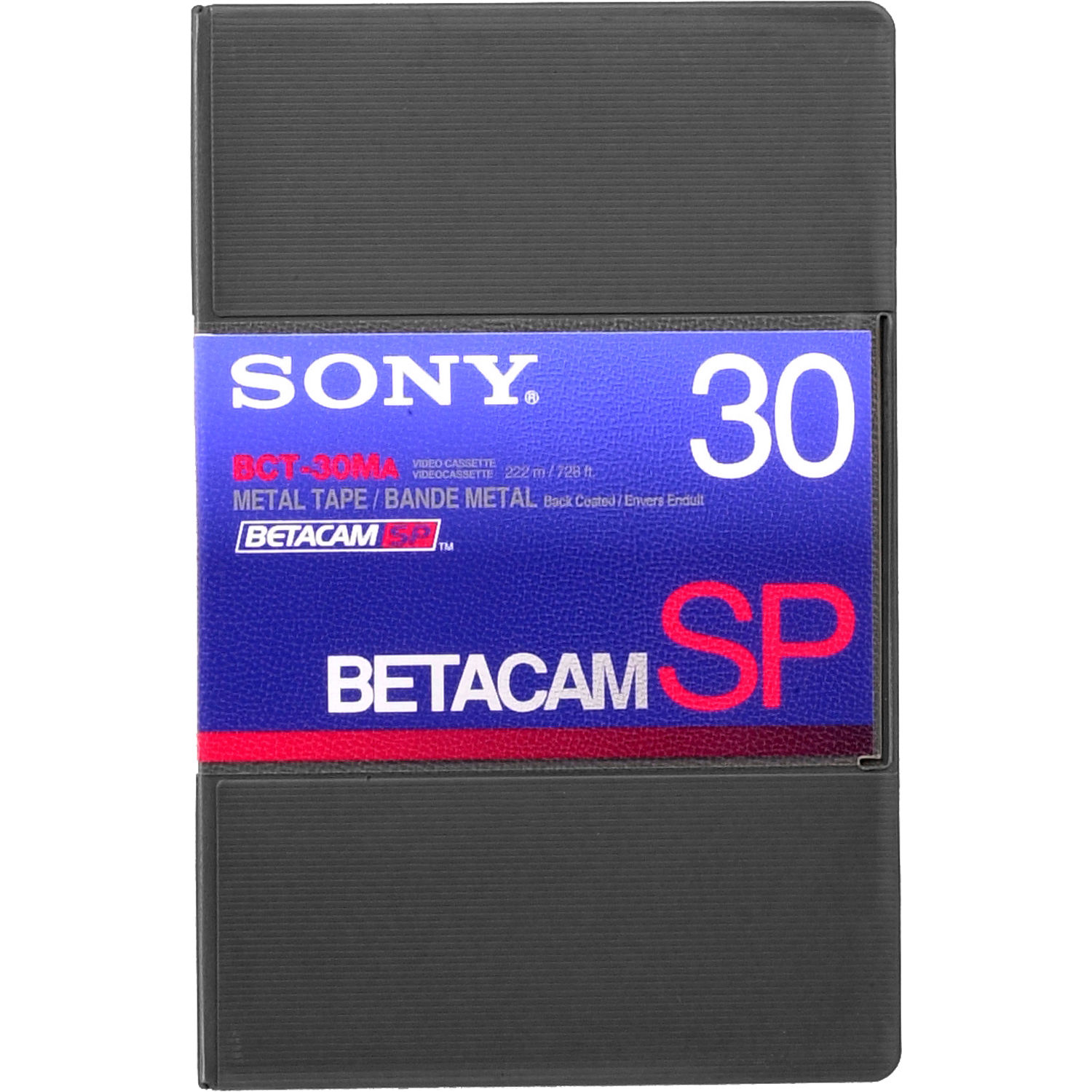 Digital Format
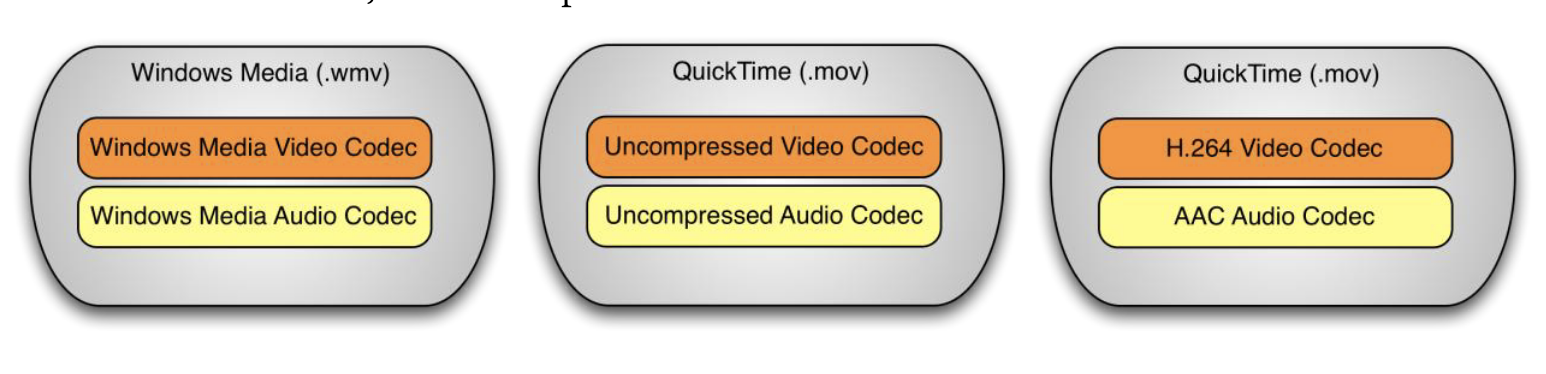 [Speaker Notes: Format refers to the particular type of a moving image item, complying to a set of technical requirements that allow it to be played back by certain tools. In the physical space, this might be a Betacam tape or a ¼” open reel audio tape; in the digital realm, this might be a windows media file or a quicktime file. [Talk briefly about the difference between a codec and a wrapper, and the way digital items on physical formats, such as a DVD, span both the physical and the digital.]]
Standard
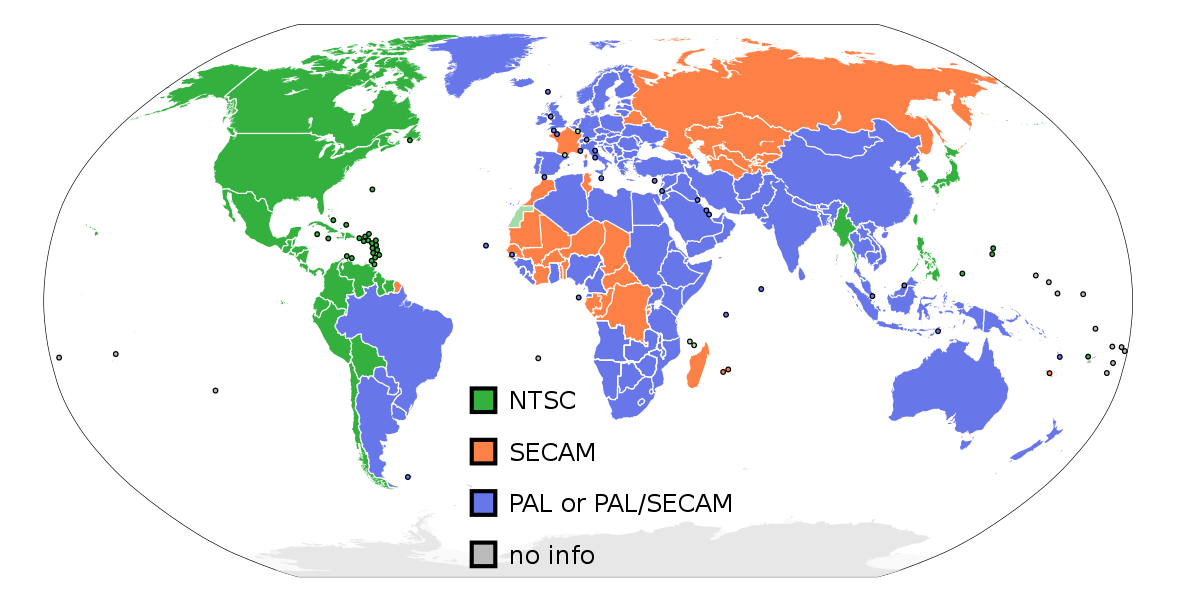 [Speaker Notes: Video is broadcast in accordance with certain technical standards put into place by the television and broadcast authorities of different areas, primarily related to the way that lines and color of an image are encoded. A tape recorded in one standard will not play back on a deck that’s designed for a different standard.]
Duration
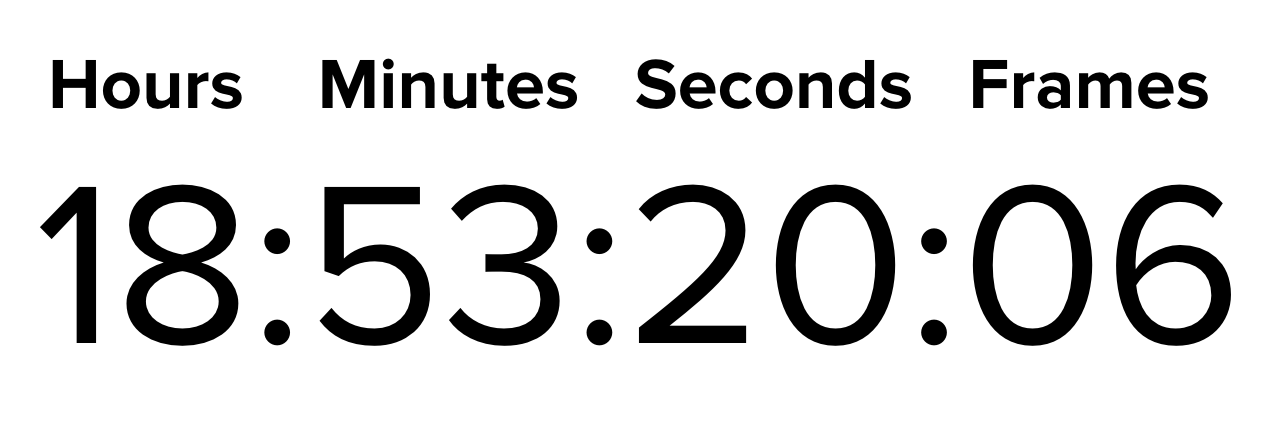 [Speaker Notes: Remember what I said about time-based media? This is it, the time]
Tracks
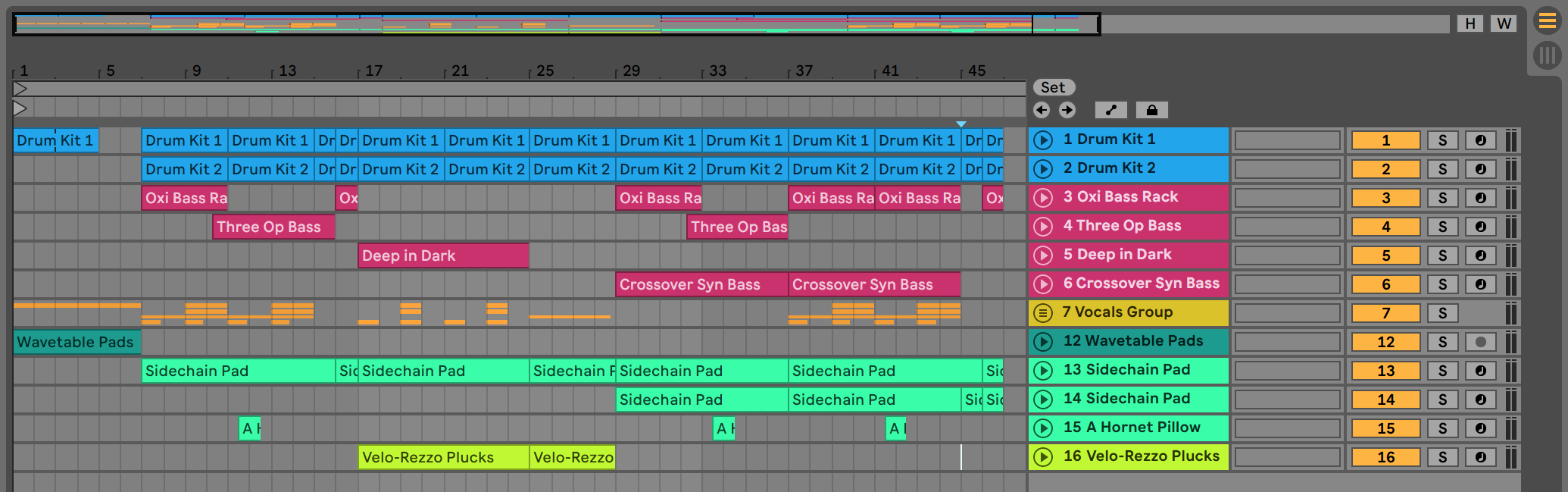 [Speaker Notes: Video and audio media often have multiple tracks of audio. Sometimes these represent different musical elements before they are edited into a whole; sometimes they represent dialogue coming together with music; sometimes they contain alternate language tracks, or narration, or descriptive audio services.]
Interlacing
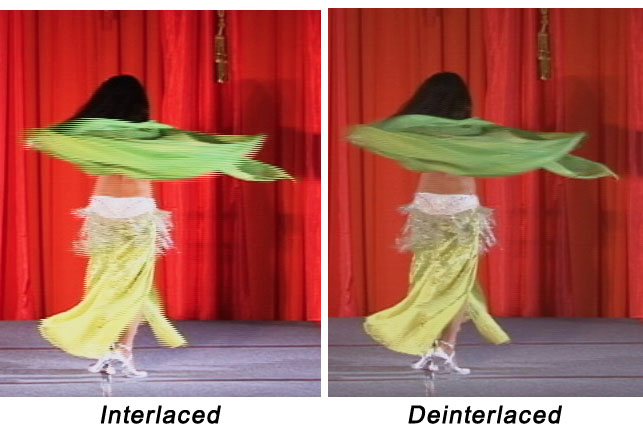 [Speaker Notes: Interlacing is a technique that was used in the analog broadcast era to lessen the bandwith required to send video information using a trick of the human eye. Interlacing does not translate well to the frame-by-frame aspect of digital video, so deciding what to do about interlacing artifacts can be a complex choice when preserving archival video.]
Playback speed
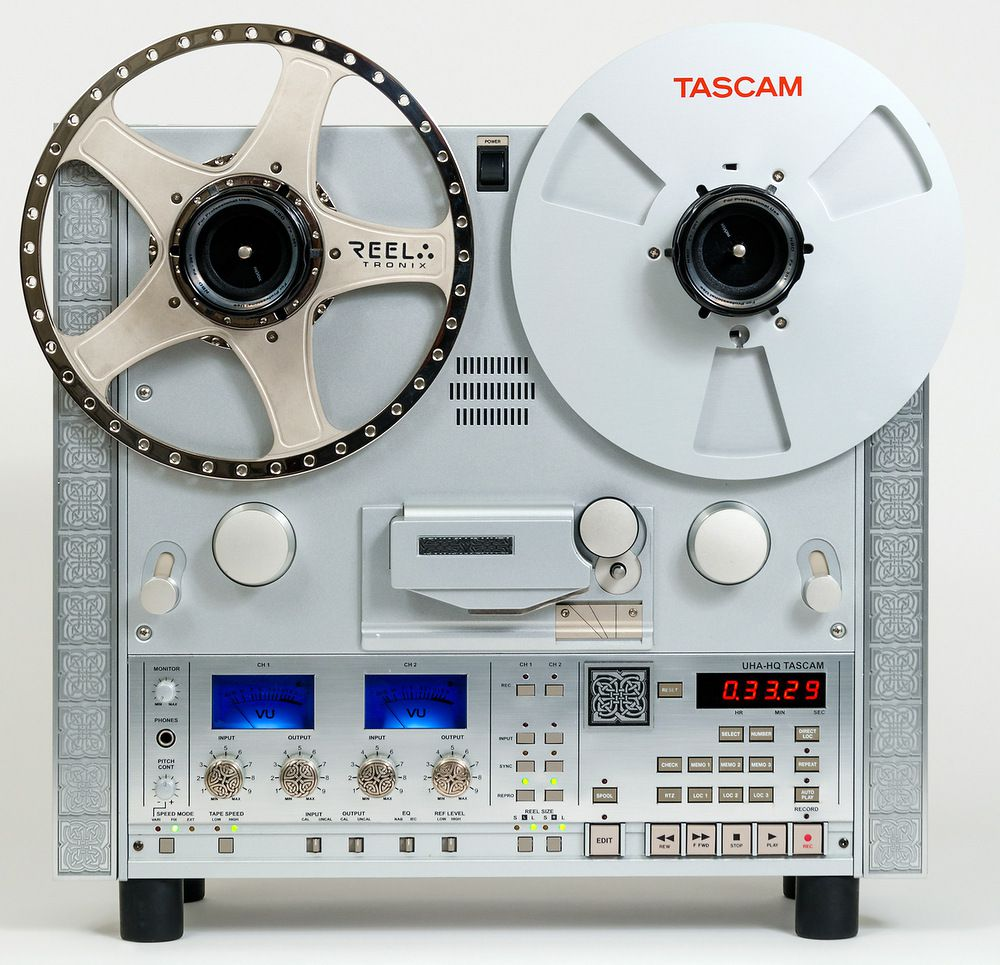 [Speaker Notes: Open reel audio was designed to have the ability to record at different speeds. Recording at a lower speed could capture more content on the tape at a lower quality – the equivalent of a ‘long play’ VHS tape. Without knowing what speed the media was recorded at, the content will not play back correctly.]
Frame rate
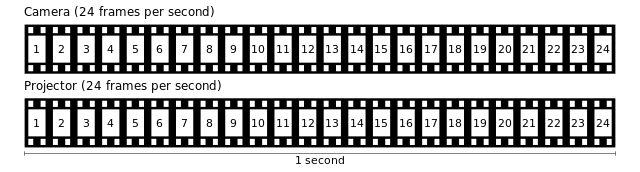 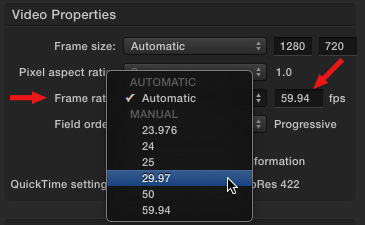 [Speaker Notes: The frame rate is the number of frames displayed over the course of one second of video. In the US, film was generally played at 24 frames per second, while color television was usually broadcast at 29.97 frames per second (why 29.97? Because black and white video was broadcast at 30 fps, and the engineers had to lower the frame rate to allow for color information to be transmitted).]
Sampling rate
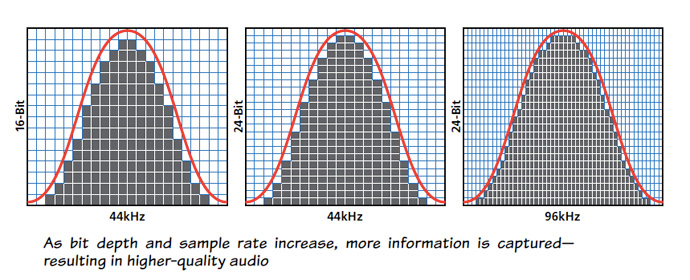 [Speaker Notes: Sampling rate is similar to frame rate – it’s the number of audio samples tracked for every second of audio. A higher sampling rate will create a richer sound, replicating more closely the analog curve of how our ear hears a sound wave.]
Bit depth
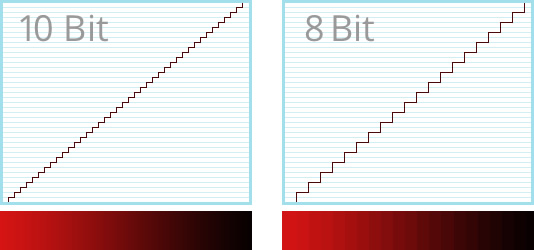 [Speaker Notes: In audio, bit depth refers to the number of bits of information in each audio sample. In video, it refers to the number of bits used to indicate the color of a single pixel. As with sampling rate and audio bit depth, greater video bit depth allows the opportunity to describe a greater range of colors in a digital file.]
Aspect ratio
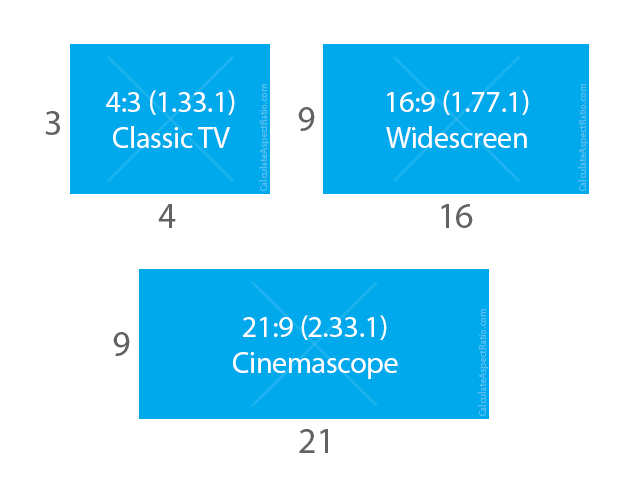 [Speaker Notes: Aspect ratio describes the width and height of an image on a screen. An image played back at the wrong aspect ratio will look squashed or elongated.]
Data rate
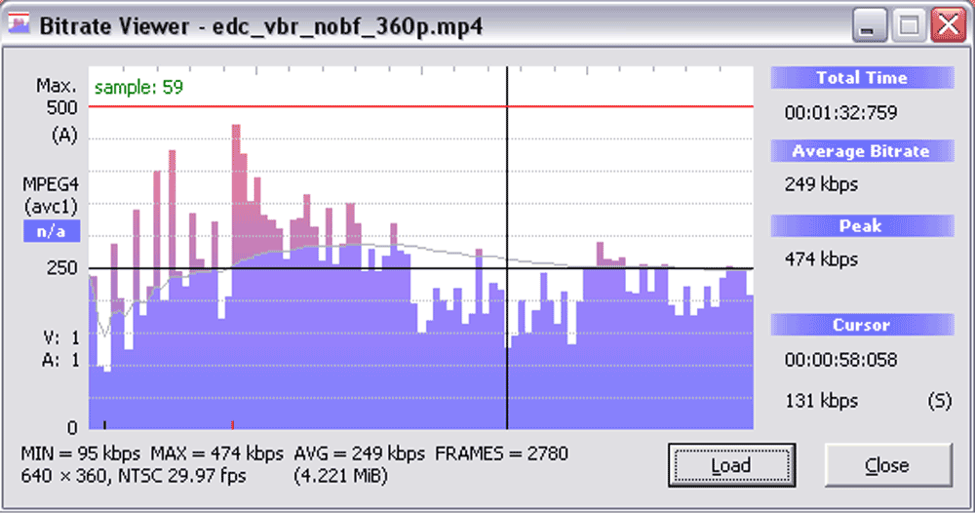 [Speaker Notes: Data rate is the size of the video file per second of data. The data rate can vary based on how much information the video file contains at any given point. [Discuss briefly the difference between a variable and constant data rate.]]
What makes audiovisual media complex?
2. Production Workflow
Production Workflow
Final Materials
Production Elements
Intermediate Materials
Raw Footage
Rough Cut
Broadcast master
Interpositive/Internegative
Narration
Distribution master
Music/Effects
Avid Media Project
International master
[Speaker Notes: These are examples of some of the elements that go into an edited piece of media for broadcast or distribution – though not all media goes through this kind of workflow, if you remember back to the slide on types of audiovisual content.]
Event recording
Oral history
Podcast
Educational video
TikTok video
Surveillance footage
Some types of audiovisual content
[Speaker Notes: A commercial film or a television series is likely to have a lot of production elements, intermediate materials, and associated media; a TikTok video or a piece of surveillance footage will likely only exist as a single unique object.]
Host
Interviewer
Composer
Choreographer
Graphic Designer
Camera Operator
Audiovisual material is often collaborative
[Speaker Notes: The information that’s important to capture about who was involved in the creation of a piece is going to be different for each institution, so it’s important to think in advance about what will be important to your users. For example, a composer might be a minor role in the creation of a television episode with some incidental music, but a major role in the creation of an album.]
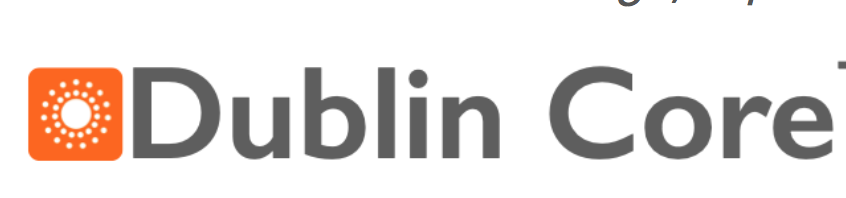 contributor 
coverage 
creator 
date 
description
format 
identifier 
language 
publisher
relation
rights
source
subject
title
type
[Speaker Notes: Dublin Core is a metadata standard designed to be simple and understandable. It consists of only 15 elements. These elements can describe a document or a book very completely.]
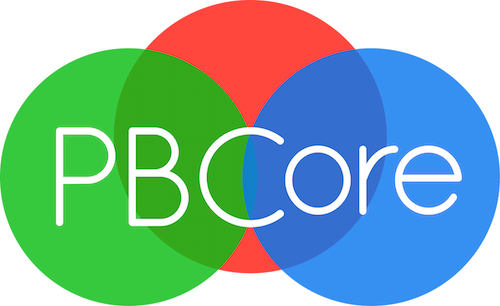 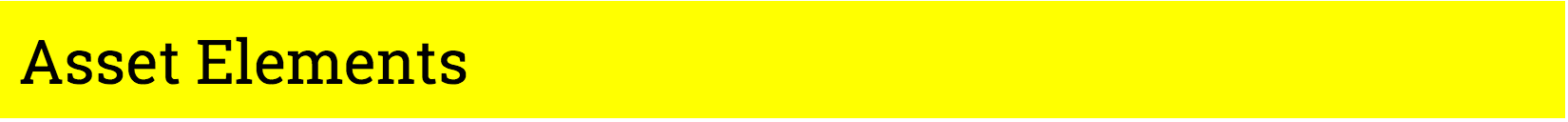 pbcoreAssetType 
pbcoreAssetDate 
pbcoreIdentifier 
pbcoreTitle 
pbcoreSubject 
pbcoreDescription 
pbcoreGenre 
pbcoreRelation 
      pbcoreRelationType
      pbcoreRelationIdentifer
pbcoreCoverage 
      coverage
      coverageType
pbcoreAudienceLevel 
pbcoreAudienceRating
pbcoreCreator 
      creator
      creatorRole
pbcoreContributor 
      contributor
      contributorRole
pbcorePublisher 
      publisher
      publisherRole
pbcoreInstantiation*
pbcoreRightsSummary 
      rightsSummary
      rightsLink
      rightsEmbedded
pbcorePart 
pbcoreAnnotation
pbcoreExtension 
      extensionWrap 
            extensionElement 
            extensionValue 
            extensionAuthorityUsed 
      extensionEmbedded
[Speaker Notes: PBCore takes the basic concept of Dublin Core and adds additional elements that the original creators – public media professionals – felt were important to accurately describe the content that they were creating.]
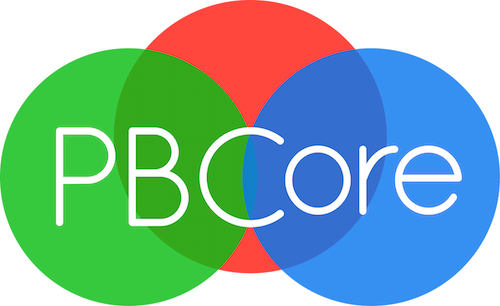 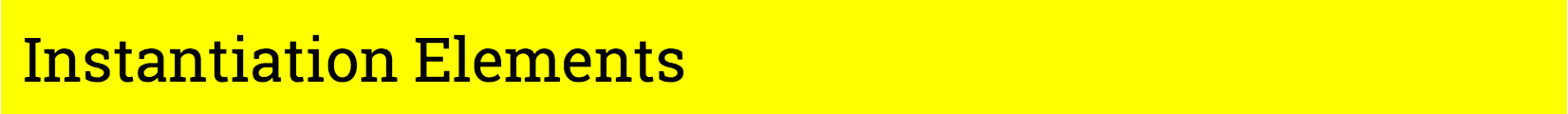 instantiationChannelConfiguration
instantiationLanguage
instantiationAlternativeModes
instantiationEssenceTrack*
instantiationRelation 
     instantiationRelationType
     instantiationRelationIdentifier 
instantiationRights 
     rightsSummary 
     rightsLink 
     rightsEmbedded 
instantiationAnnotation
instantiationPart
pbcoreExtension 
      extensionWrap 
            extensionElement 
            extensionValue 
            extensionAuthorityUsed 
      extensionEmbedded
pbcoreInstantiation 
instantiationIdentifer
instantiationDate
instantiationDimensions
instantiationPhysical
instantiationDigital
instantiationStandard
instantiationLocation
instantiationMediaType
instantiationGenerations
instantiationTimeStart
instantiationFileSize
instantiationDuration
instantiationDataRate
instantiationColors
instantiationTracks
*essenceTrackType 
essenceTrackIdentifier 
essenceTrackStandard 
essenceTrackEncoding 
essenceTrackDataRate 
essenceTrackFrameRate 
essenceTrackPlaybackSpeed 
essenceTrackSamplingRate 
essenceTrackBitDepth 
essenceTrackFrameSize 
essenceTrackAspectRatio 
essenceTrackTimeStart 
essenceTrackDuration 
essenceTrackLanguage 
essenceTrackAnnotation 
essenceTrackExtension 
extensionWrap 
extensionEmbedded
[Speaker Notes: PBCore also adds the ability to describe media on two levels – the ‘asset,’ or intellectual content, and ‘instantiation,’ or the way that intellectual content is presented in the world. We’ll talk more about that in next week’s presentation on the structure of PBCore.]
Exercise
Find a piece of audiovisual content in your home or office – a VHS, a DVD or CD, a video on your cell phone
Use the attached Dublin Core cataloging form to capture as much information as you can about your content. What is the format? Does it have a title? A description? 
List any important characteristics of your item that you had questions about how to record in Dublin Core
Join us for our next webinar!
PBCore Structure
 Wednesday September 29
12:30 PM ET
OPTIONAL HOMEWORK
Complete a Dublin Core cataloging form and email it to me for review
Send me a case study from your organization for the final class on metadata modeling!
rebecca_fraimow@wgbh.org